Typy krajín
Závisia
od:

podnebia
vzdialenosti od rovníka
nadmorskej výšky
Teplé pásmo
Dažďové pralesy

Savany

Púšte a polopúšte
Dažďové pralesy
na rovníku ,        veľmi  teplo,         veľa zrážok,
veľa zvierat ,       veľa rastlín ,         pľúca Zeme
Rastliny - stromy
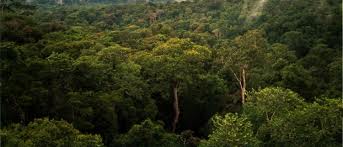 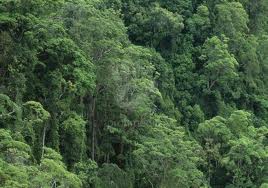 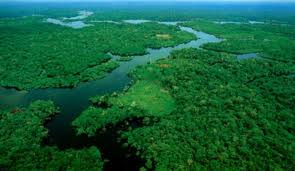 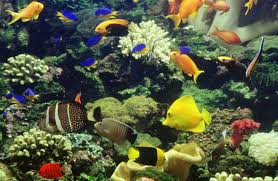 Živočíchy
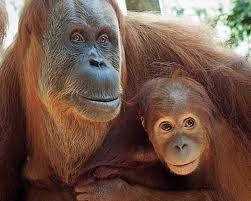 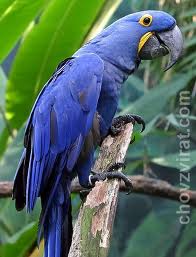 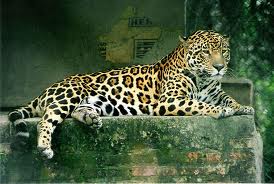 Okolo  dažďových pralesov, menej vody, teplo, tráva, 
 veľa zvierat, stromy – akácie, baubab
Savany
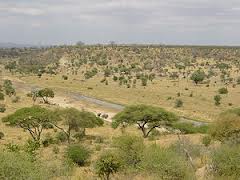 Rastliny
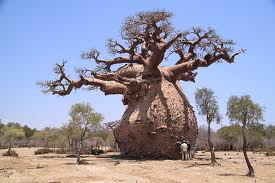 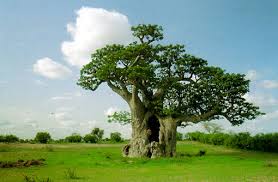 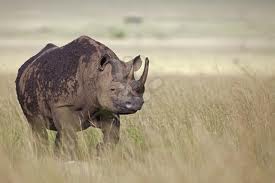 Živočíchy
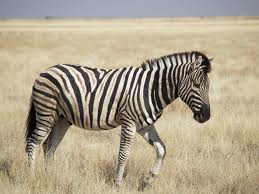 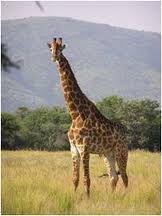 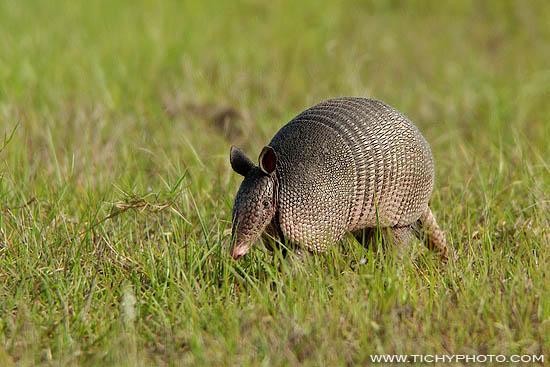 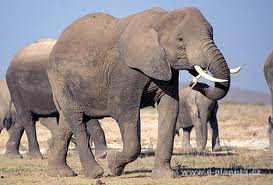 Na obratníku Raka a Kozorožca, teplo, veľmi málo vody, piesok, málo  rastlinstva
Púšte a polopúšte
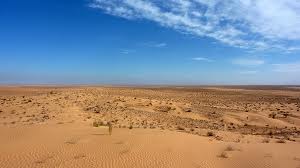 Povrch
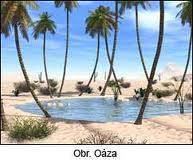 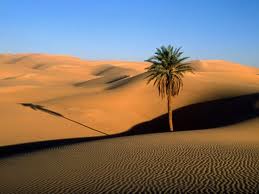 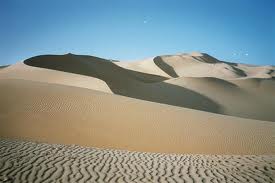 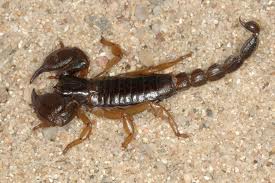 Živočíchy
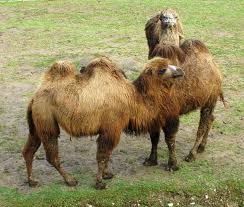 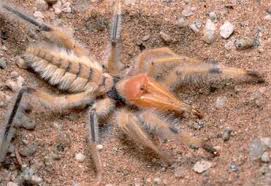 medzi teplým a miernym pásmom, leto teplé a suché, zima teplá a daždivá, tvrdolisté  vždy zelené lesy
Subtropická krajina
Rastliny
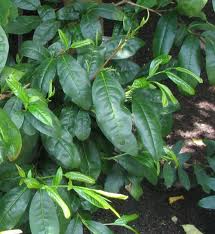 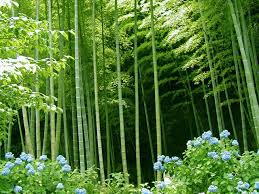 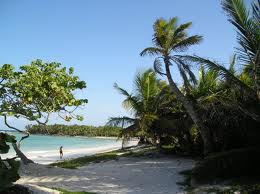 Živočíchy
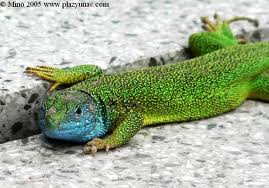 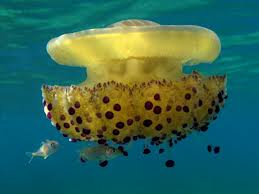 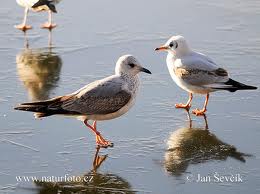 Mierne pásmo
Stepi

Zmiešané lesy

tundry
tráva,                            málo dažďa,            veľa živočíchov,        úrodná pôda
Stepi
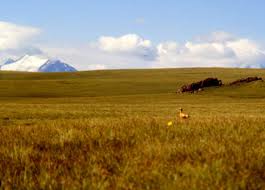 Rastliny
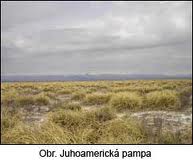 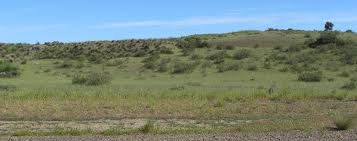 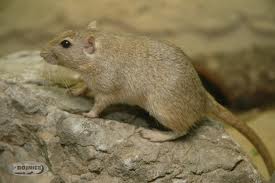 Živočíchy
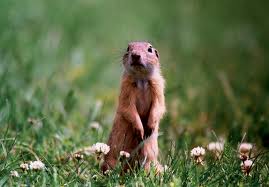 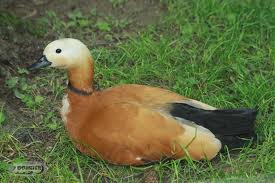 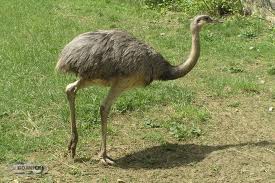 Zmiešané lesy
listnaté a ihličnaté stromy, 
veľa živočíchov
lesy
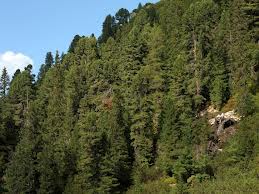 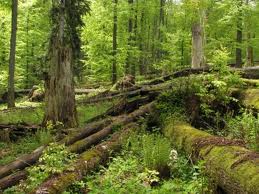 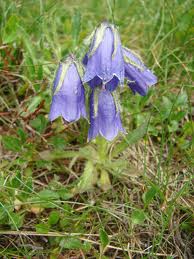 Živočíchy
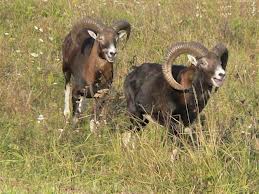 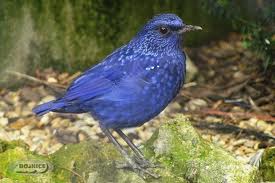 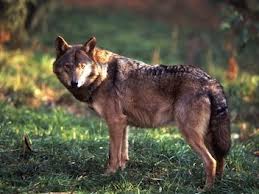 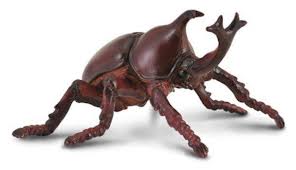 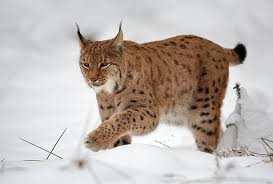 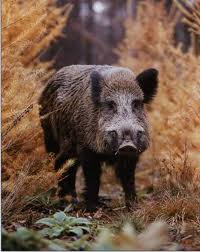 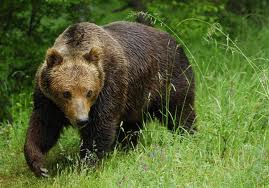 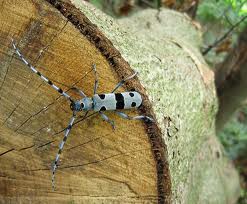 Tajgy
ihličnaté lesy, studená zima
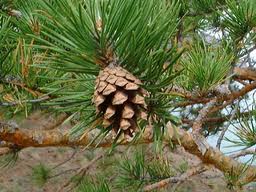 Lesy
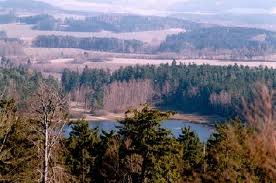 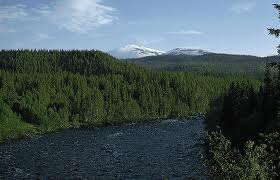 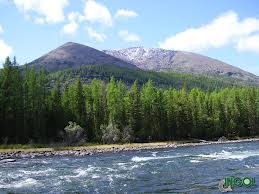 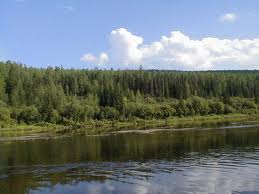 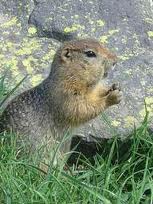 Živočíchy
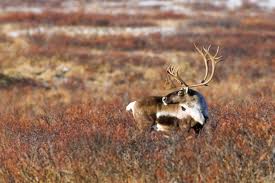 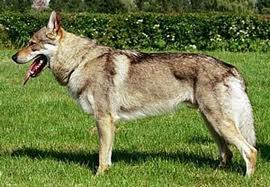 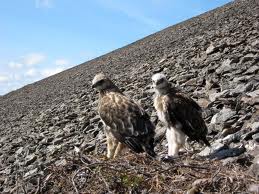 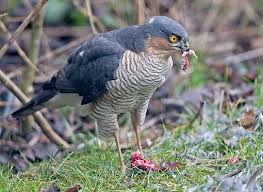 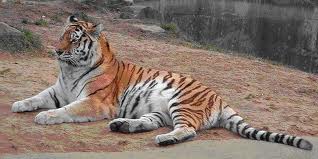 Studené pásmo
Tundry

Polárne krajiny
machy, lišajníky ,dlhá studená  zima, krátke studené leto, sneh
Tundry
Rastliny
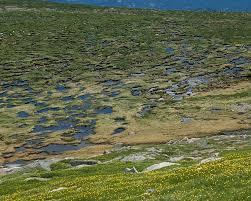 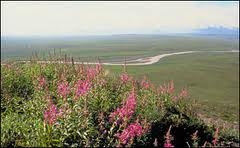 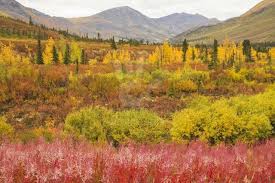 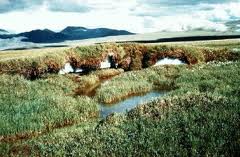 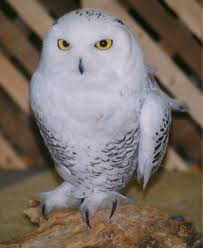 Živočíchy
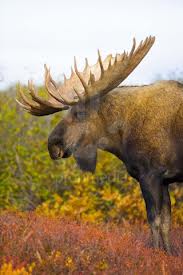 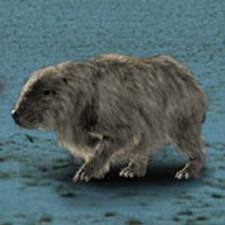 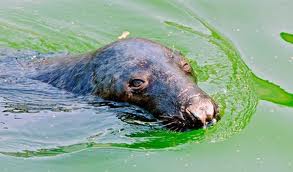 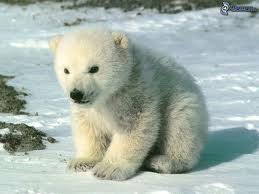 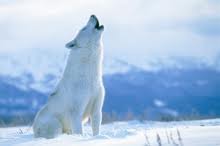 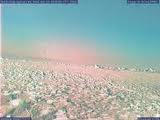 Polárne krajiny
sneh, ľad, zima
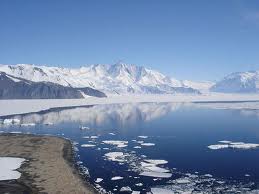 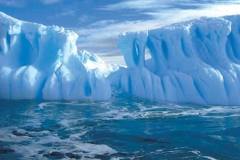 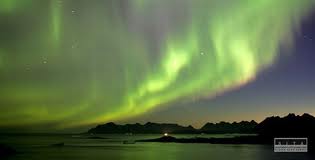 Zvieratá
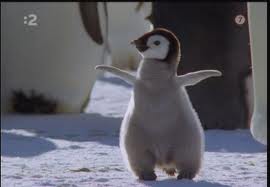 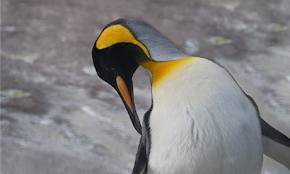 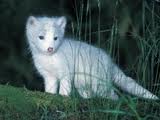 Od nadmorskej výšky
skaly
horské lúky

kosodrevina

ihličnaté lesy

Zmiešané lesy